How to improve your speed & accuracy
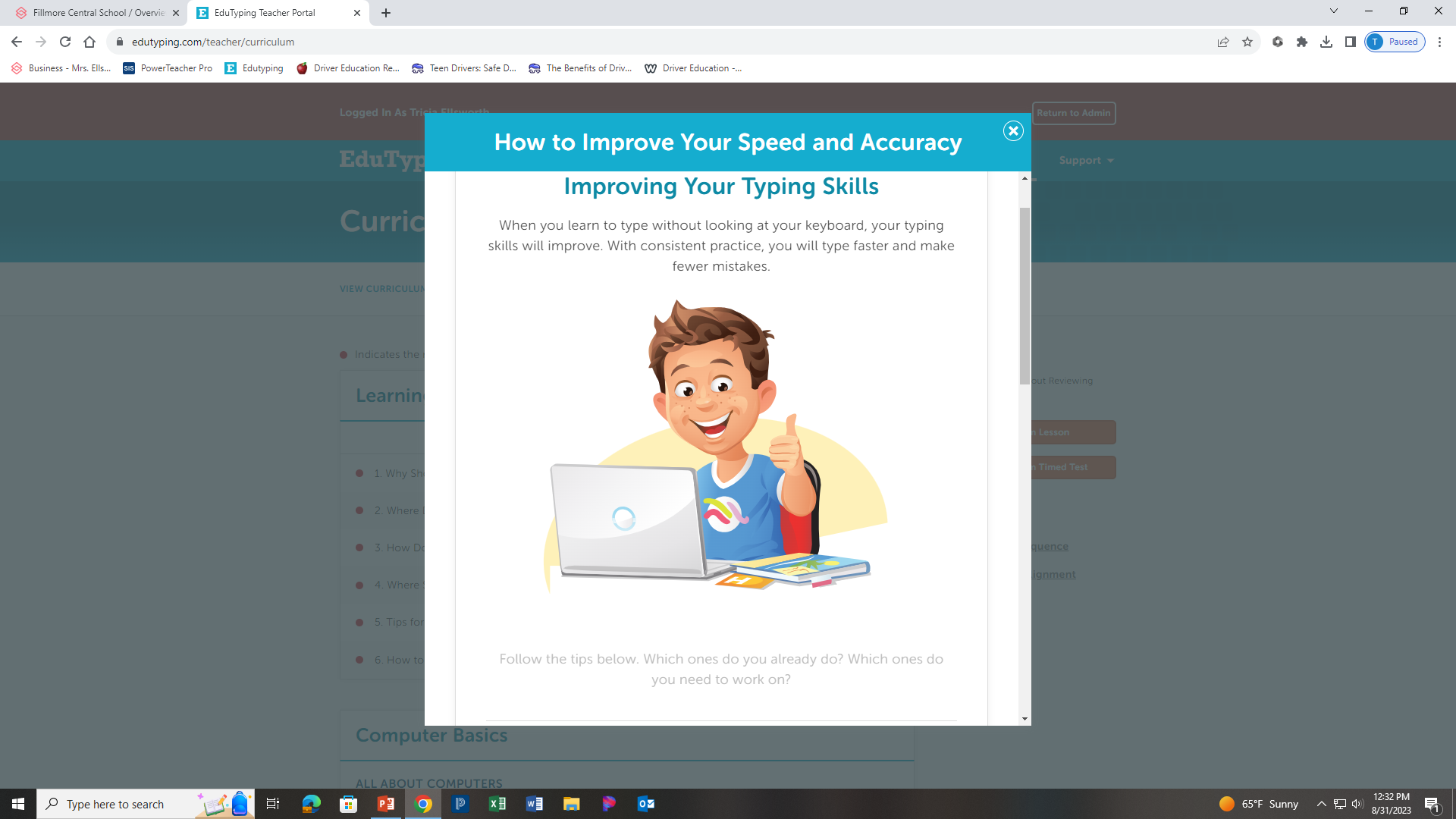 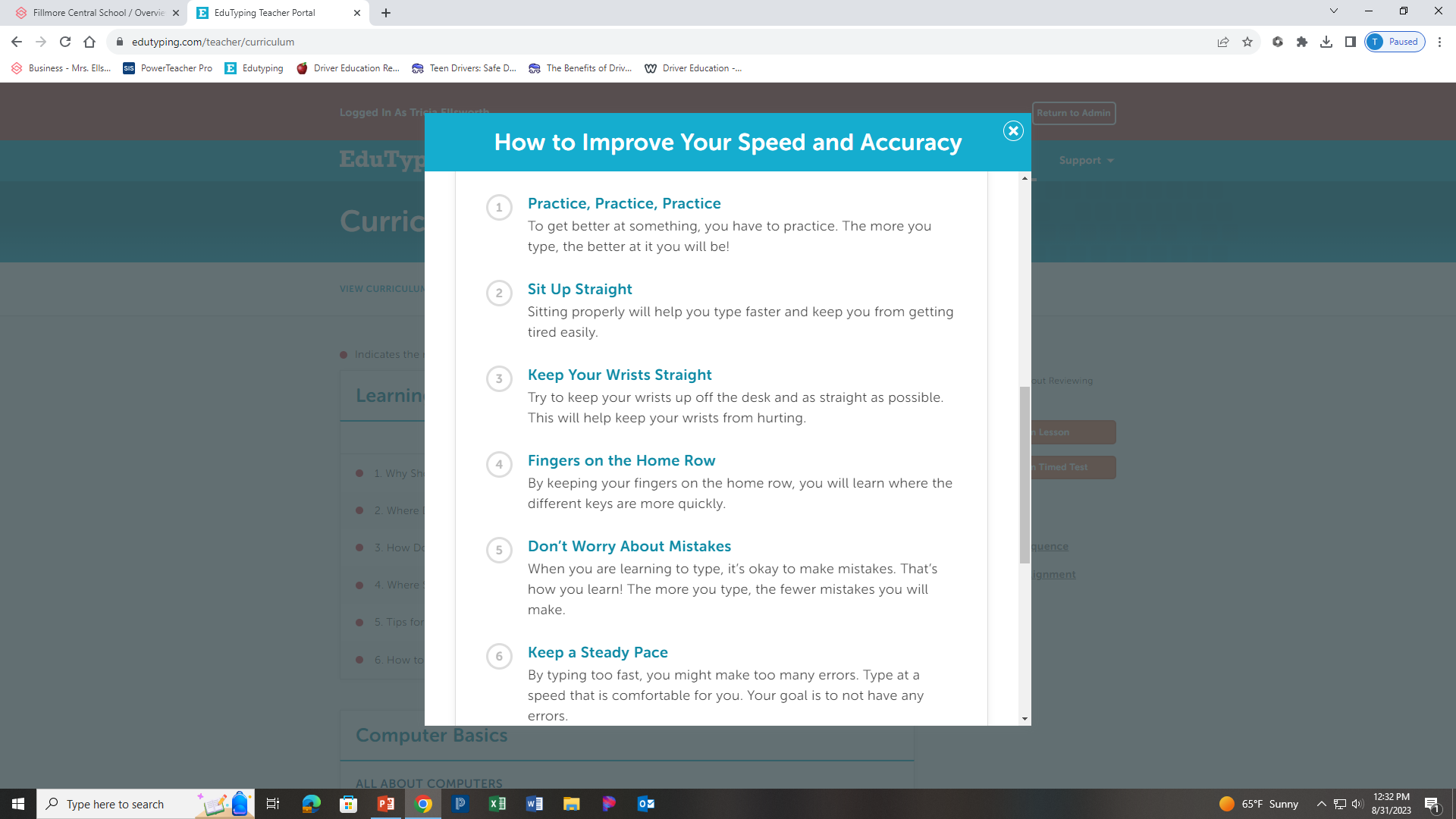 Complete How to Complete Your Speed and Accuracy Review Packet